Scaling Up
An Algorithm for Growth
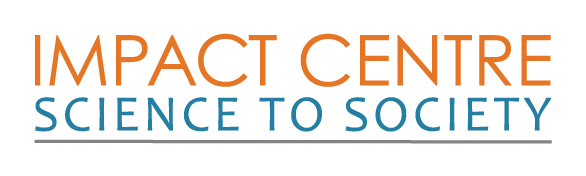 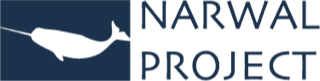 The Problem
2
[Speaker Notes: Why is this? We grow companies too slowly]
The Growth Imperative
Why Growth
Revenue X Revenue Multiple = Valuation

Growth Rate increases revenue multiple
4
Public Software Company Revenue Multiples
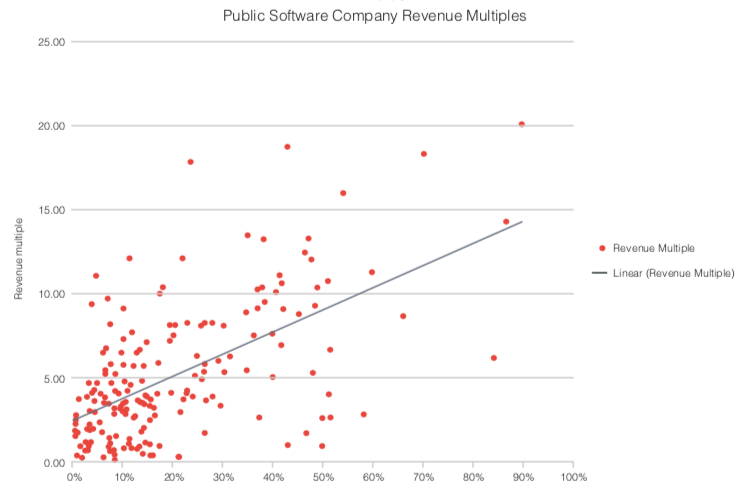 5
Real SaaS Growth Rates
6
Realistic Objectives
Under $1 million			10% - 20% a month
		$1 - $5 million			100% - 200% a year
		Over $5 million			60% to 100% a year
		IPO Stage				60% a year
7
The Market
Large Number of Buyers
9
[Speaker Notes: Dropbox	Box
Founded		2007	2005
Raised		$1.2 B	$1.1B
Revenue		$1.1B	$.5B
Valuation		$8.9B	$2.7B]
Horizontal Solution
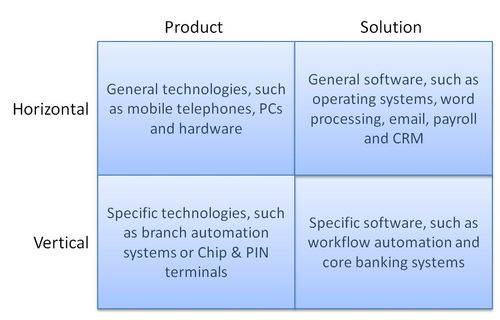 10
Existing Budget
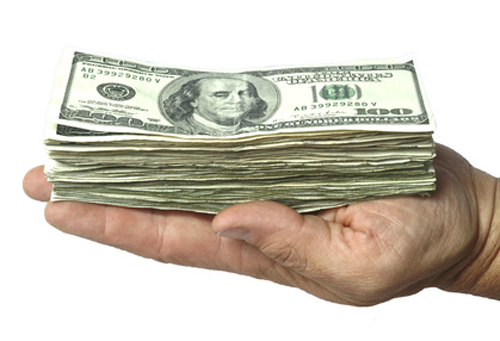 11
[Speaker Notes: Google	Advertising
Amazon	Shopping
Uber	Taxi etc
AirBnB	Hotel]
Product Market Fit
Strong Buying Triggers
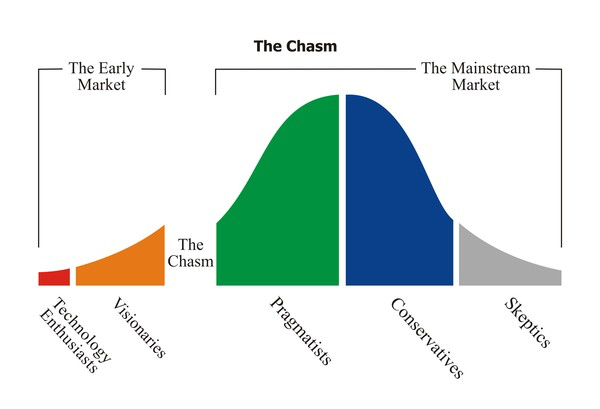 13
[Speaker Notes: Operational
Regulatory
Strategic
Financial]
Weak Buying Barriers
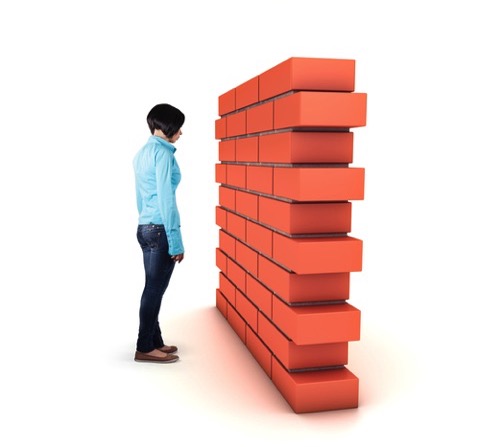 14
[Speaker Notes: Transaction costs
Learning costs
Psychological costs
Risks to switching
Endowment effect
Status quo bias
The sloth factor]
High Degree of Competitive Differentiation
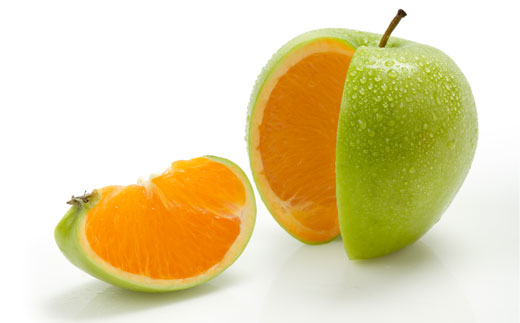 15
[Speaker Notes: Different Dimensions of

Quality
Cost
Speed]
The 40% Rule
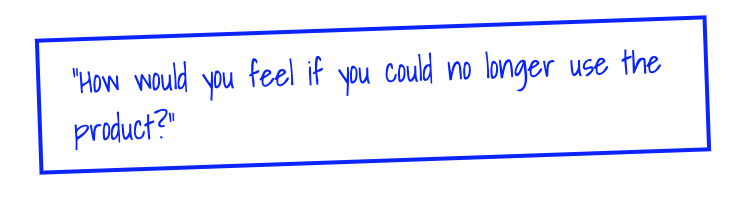 16
[Speaker Notes: 40% of your buyers will be “Very Disappointed” if your solution were not available
Segment your market to identify good fit where that segment scores 40%]
Unit economics
Months to Payback
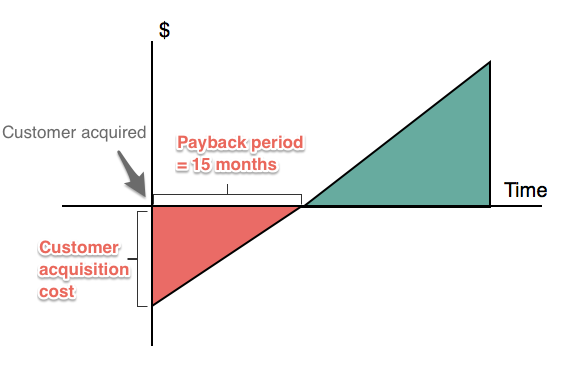 18
Marketing Efficiency
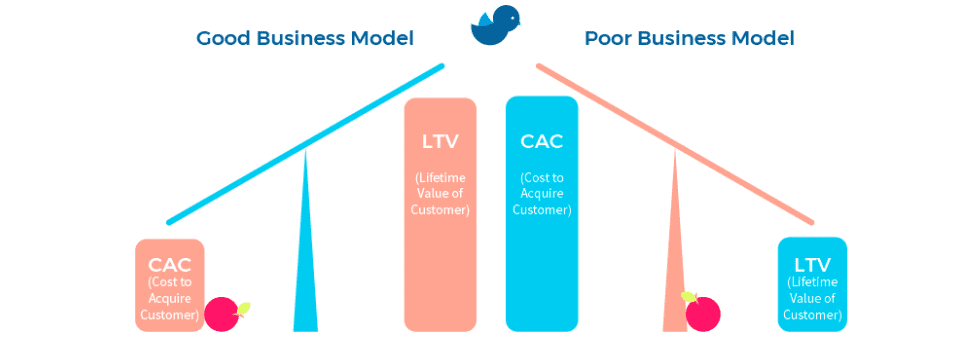 19
You need strong unit economics
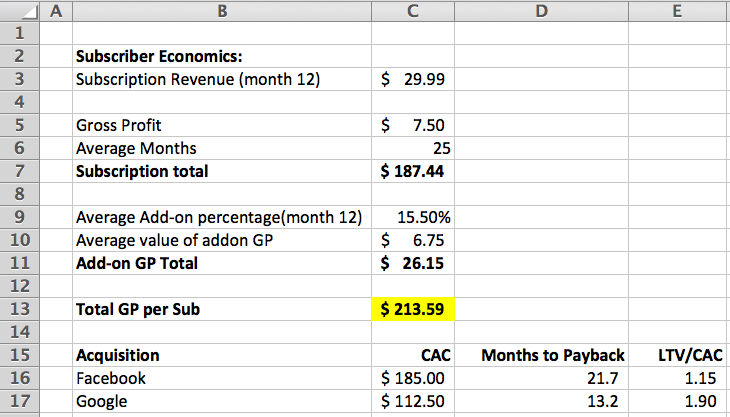 20
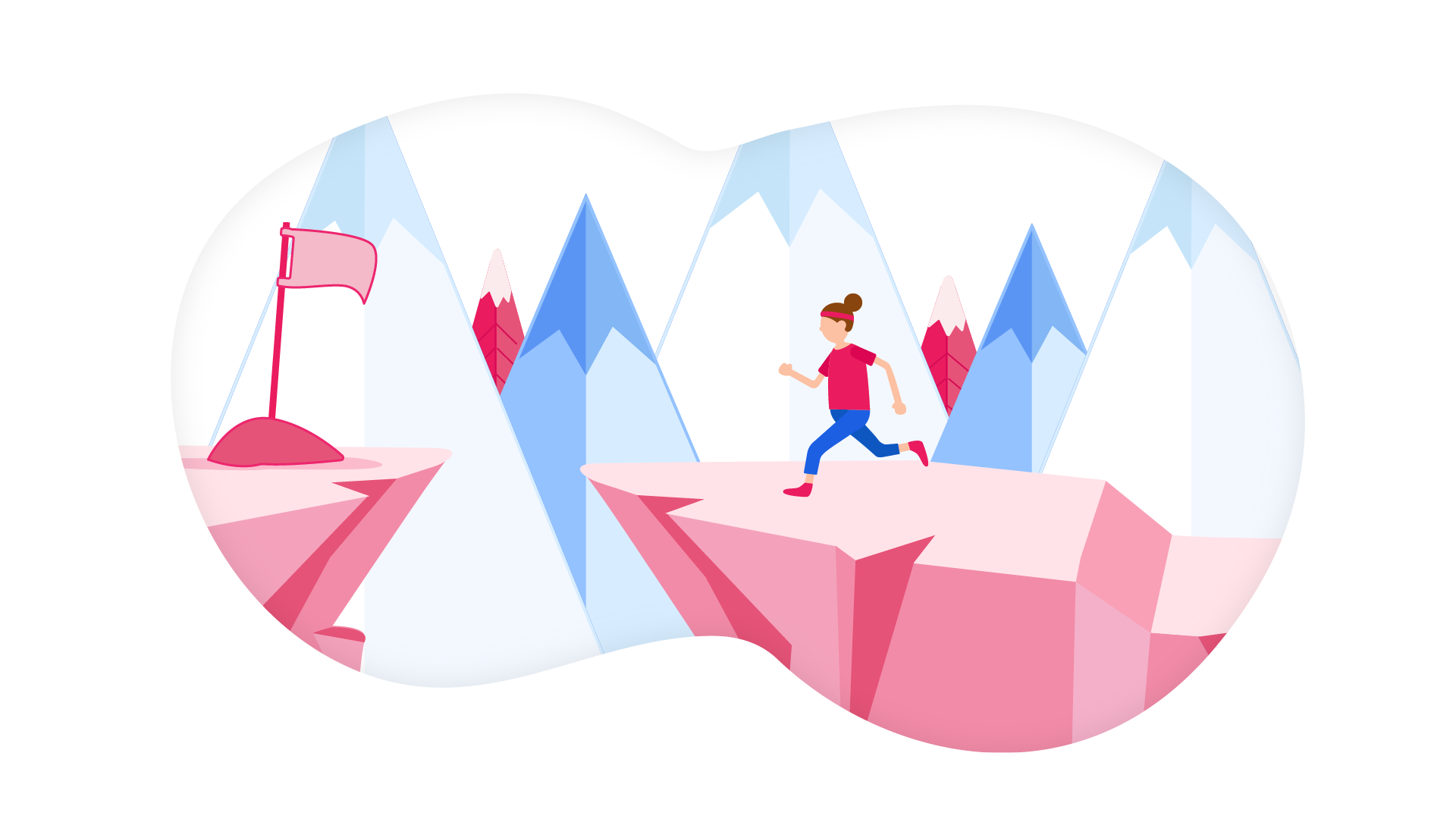 Premature Scaling
21
[Speaker Notes: Kills startups
Can’t take a big slow growing company and get it to scale as the preconditions are not likely to be in place.]
Capital
Capital as a % of Revenue
23
Facebook
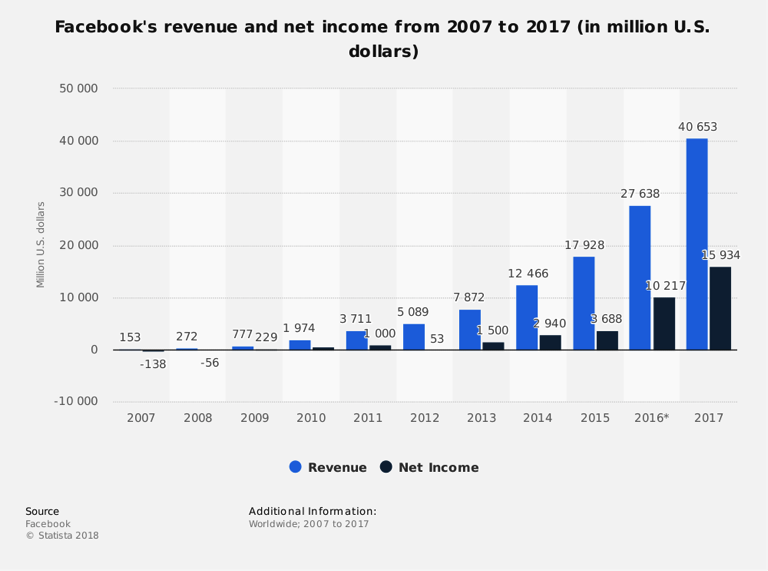 Raised $340 m by 2007 to get to $153m of revenue
24
How much should you raise in your 1st round?
25
[Speaker Notes: And the first quartile ones are the ones that go public

Q1 10
Q2  5
Q3 0
Q4 1]
Implications over time
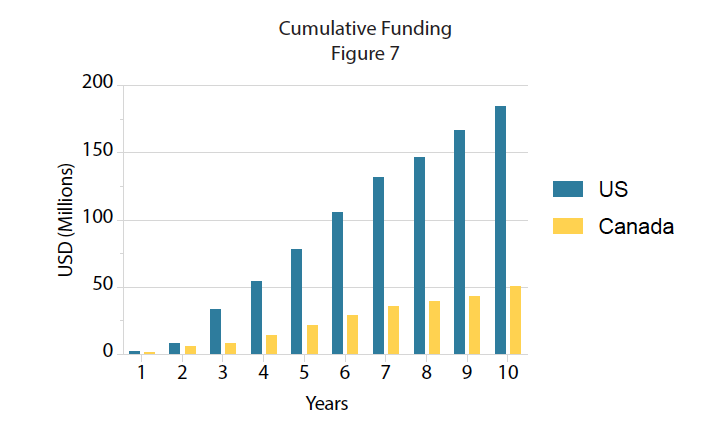 26
Financial Velocity – Public SaaS
Financial Velocity = Capital raised / Years in Existence
27
Spending
What do you do with all that money?
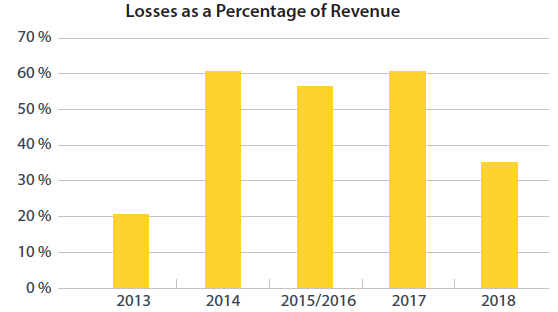 29
[Speaker Notes: You’re going to lose most of it.
This graph shows losses as a percent of revenue for software IPOs from 2013 to 2018
That’s how you grow at 100%]
Operational Spending
30
M&S to R&D
31
An Algorithm for Growth
The Foundation
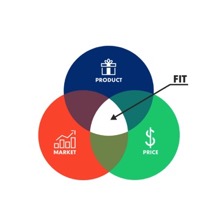 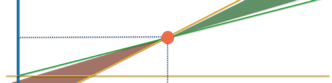 Large
Market
Product Market Fit
Unit Economics
33
The Algorithm
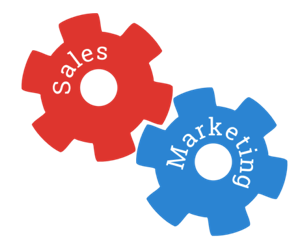 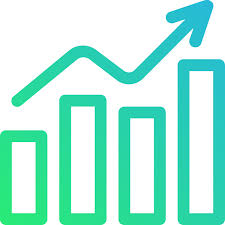 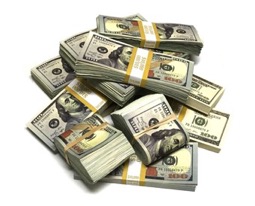 100% 
Growth
Capital 2.5 X
Revenue
M&S 2.6 X
R&D
34
More Resources

narwhalproject.org